Potentiel de Lennard Jones
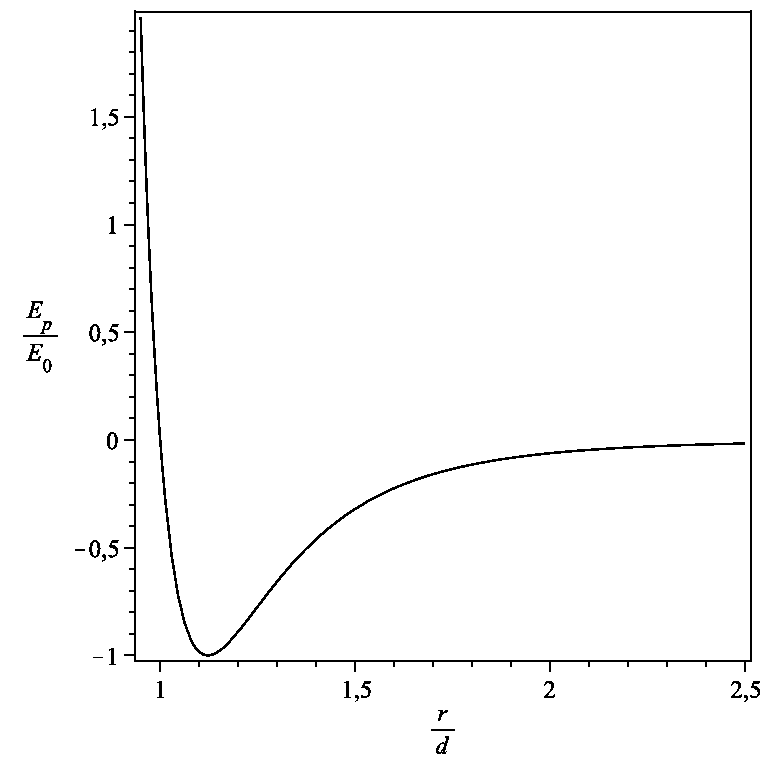 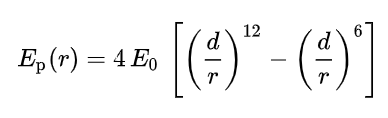 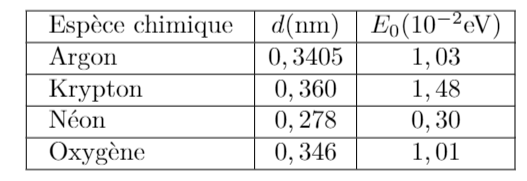 Source: Wikipedia
Travail des forces de pression
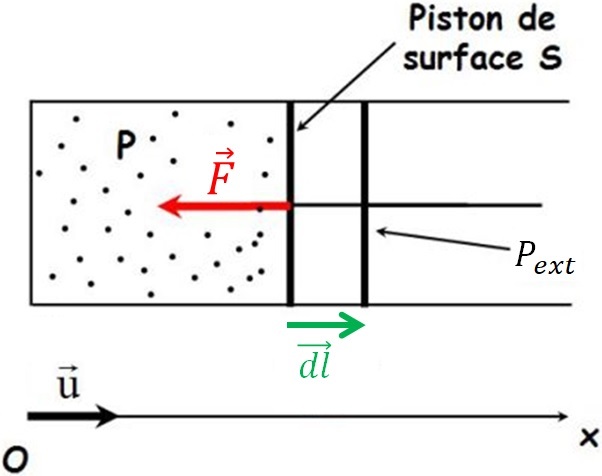 Source : O. Granier
Transfert d’énergie par conduction thermique
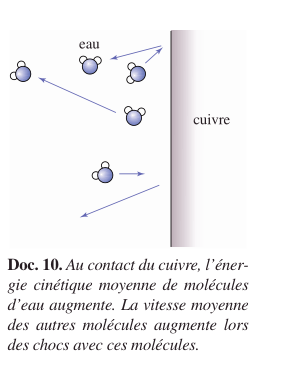 Source : Hprepa, Thermodynamique
Détente de Joule Gay-Lussac
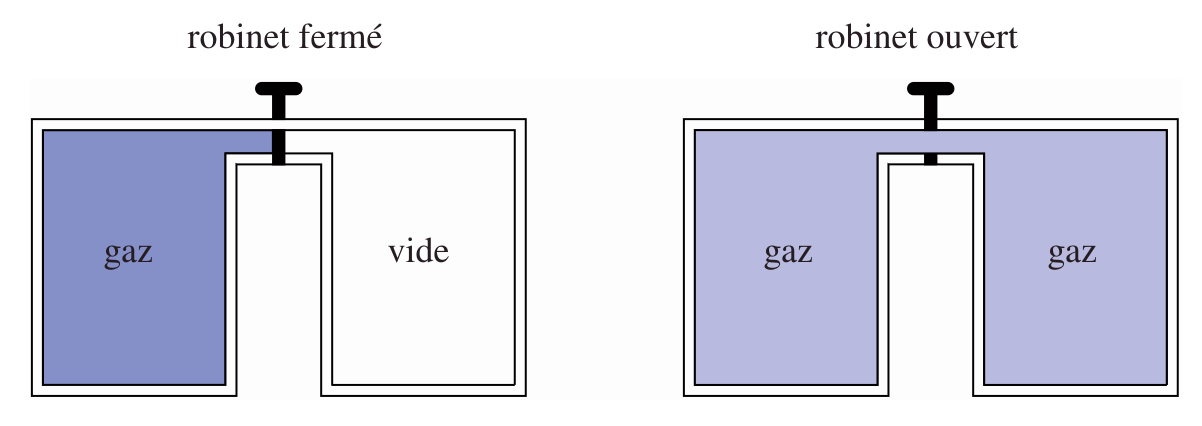 Source : Hprepa, Thermodynamique
Détente de Joule Thomson
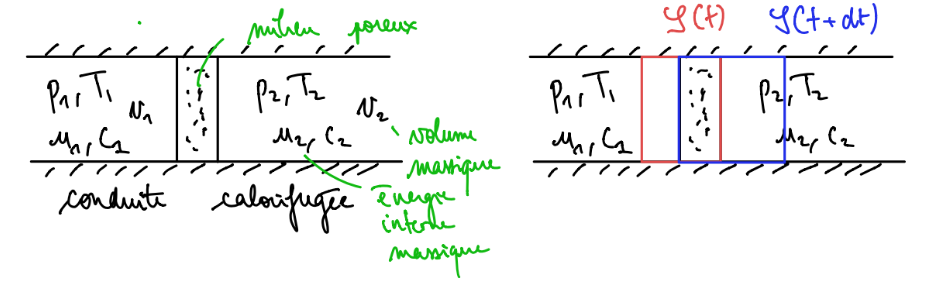 Détente de Joule Thompson
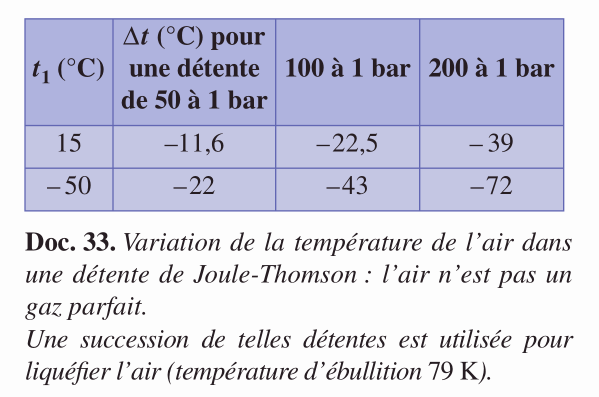 Source : Hprepa, Thermodynamique
Bilan en système ouvert
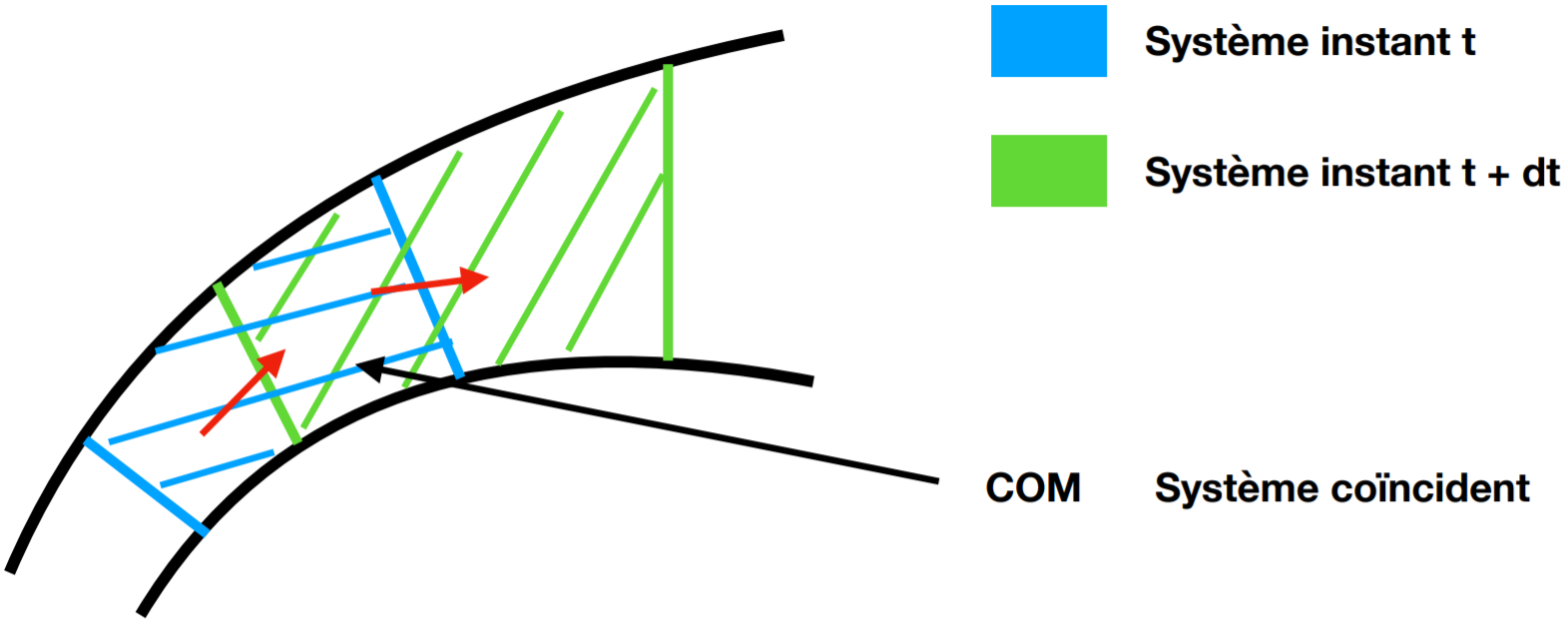 Source : B. Blancon
Inversion de Joule Thompson
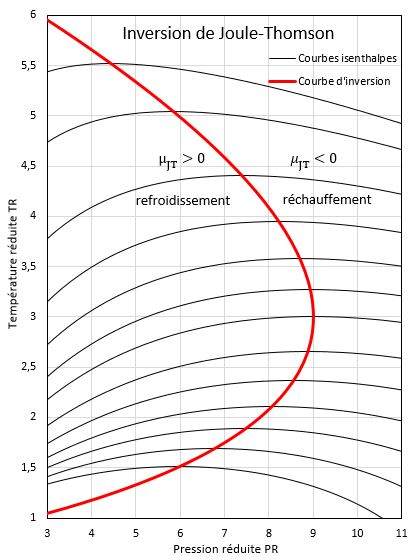 Wikipedia
Réfrigérateur
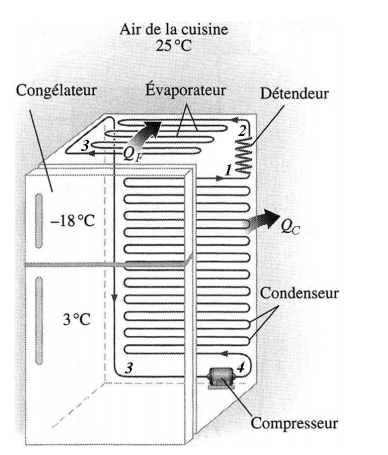 Source: Qadri J.-Ph.
Réfrigérateur
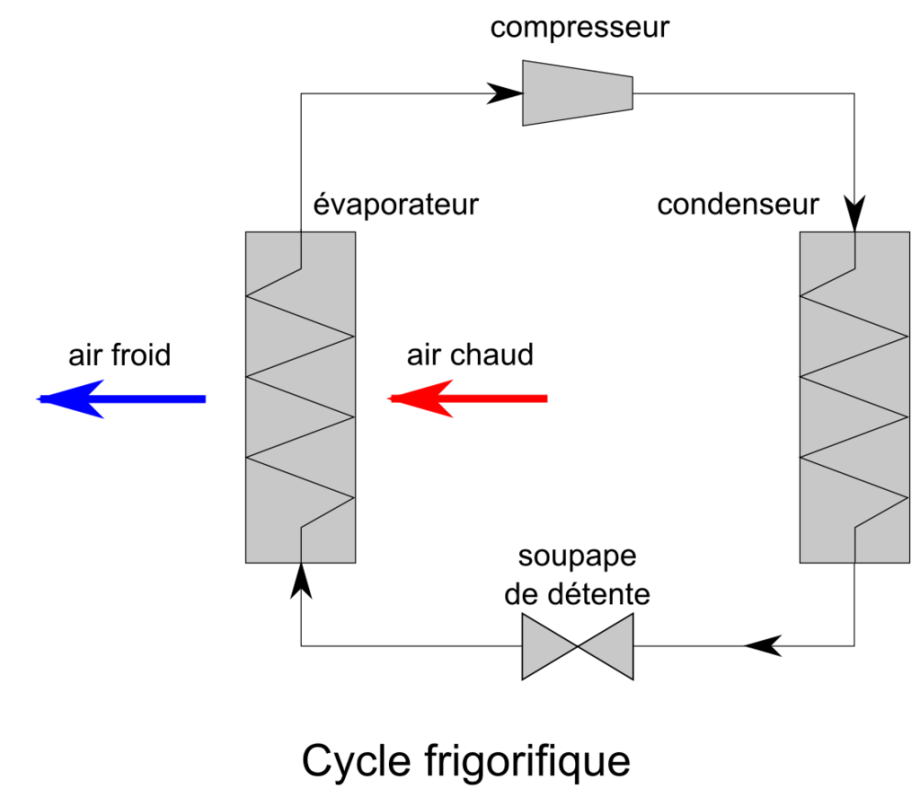 Réfrigérateur
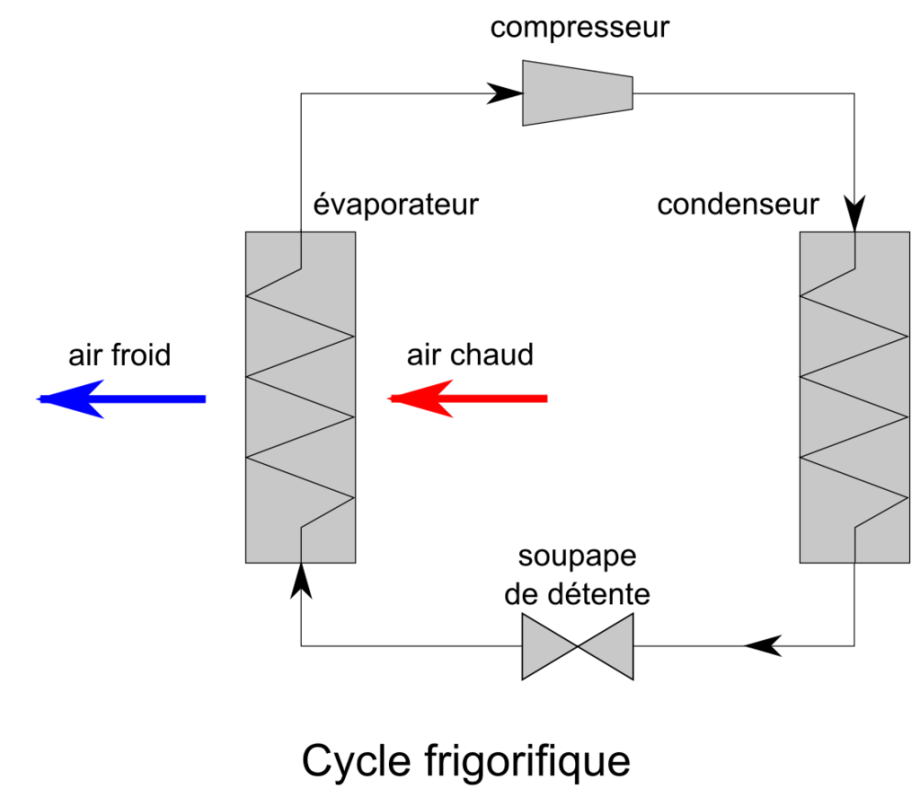 Diagramme de Mollier (h,lnP)
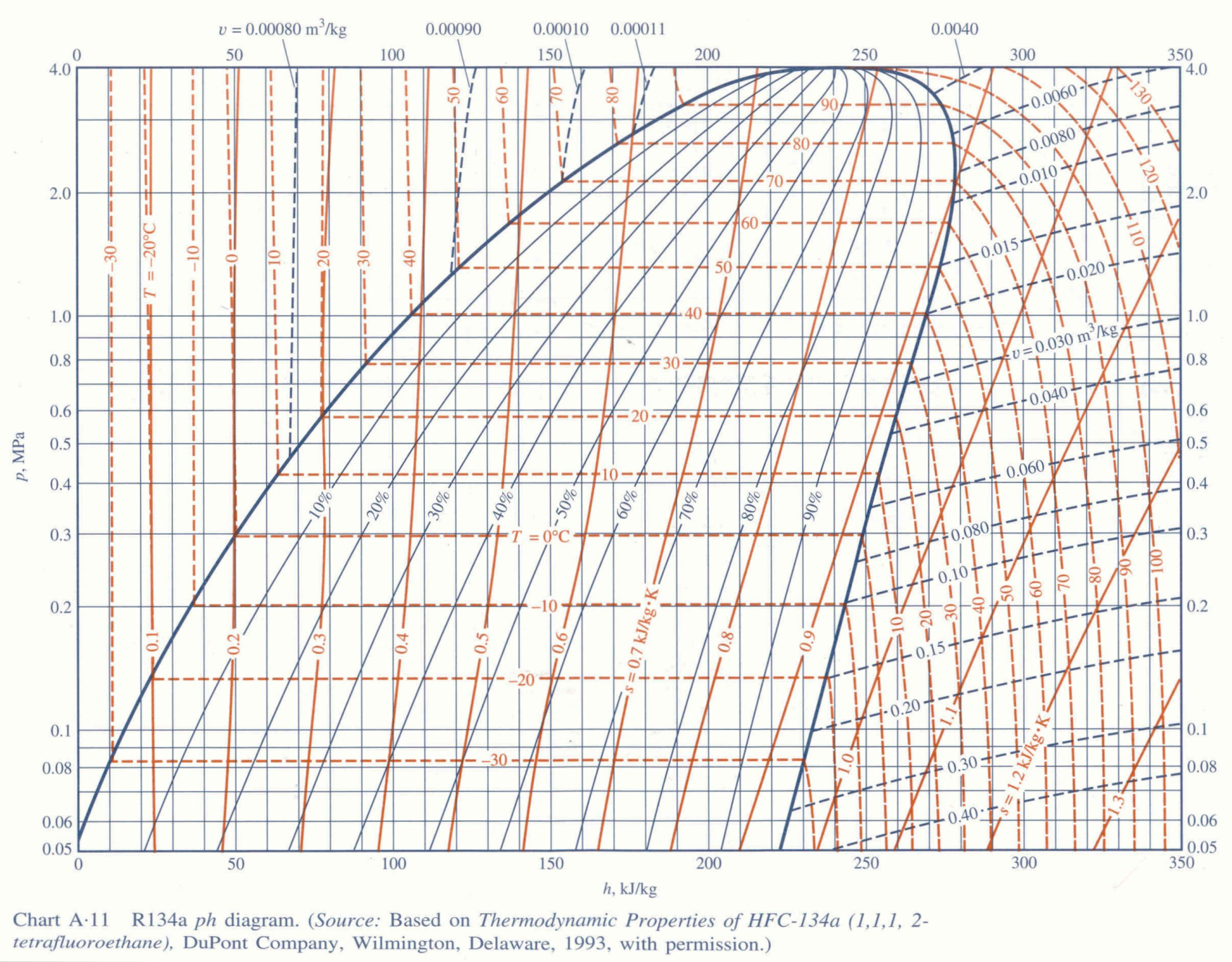 Diagramme de Mollier (h,lnP)
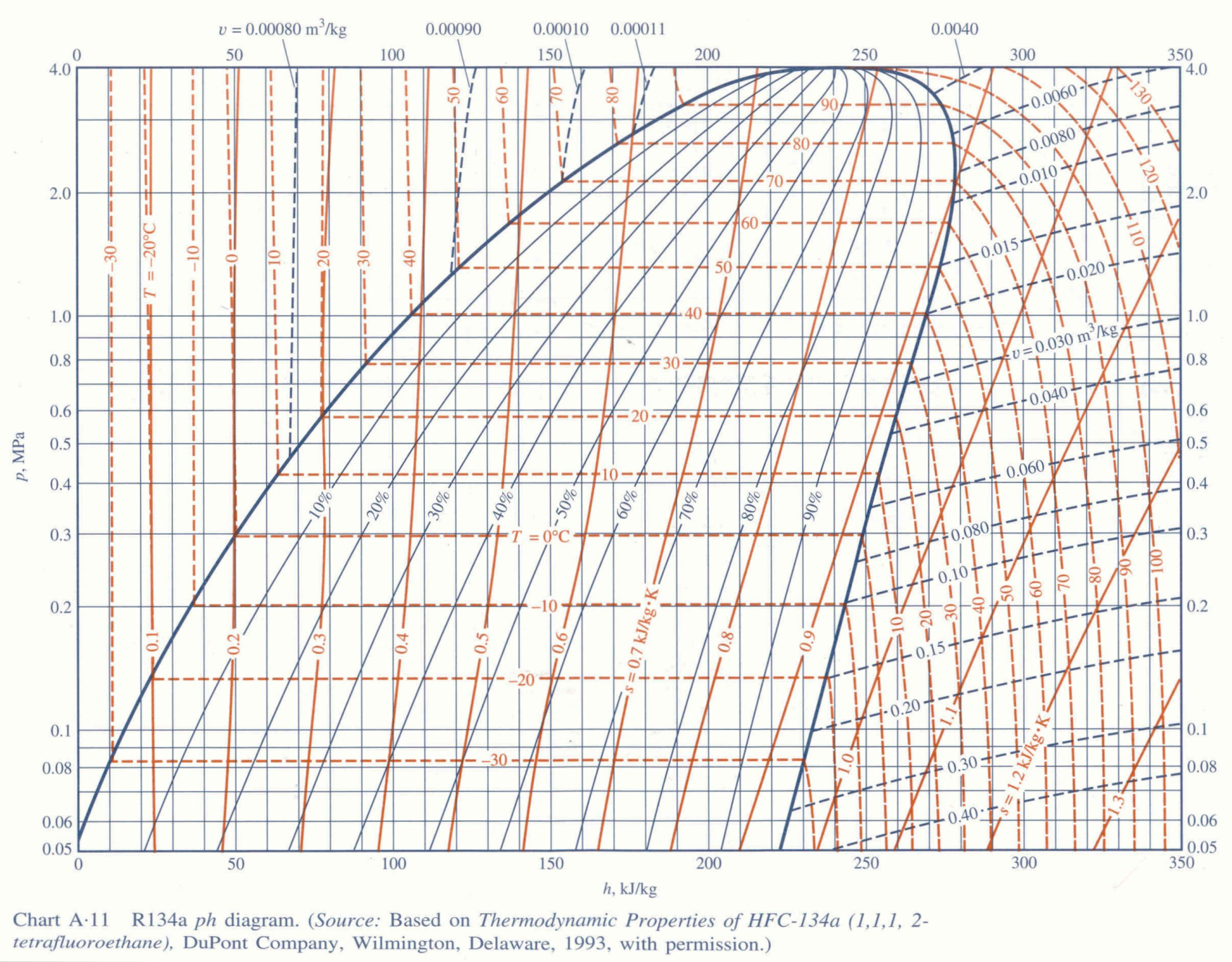 25°C, 6 bar
1 : compression
adiabatique
réversible (phase coûteuse)
-10°C, 2 bar
Diagramme de Mollier (h,lnP)
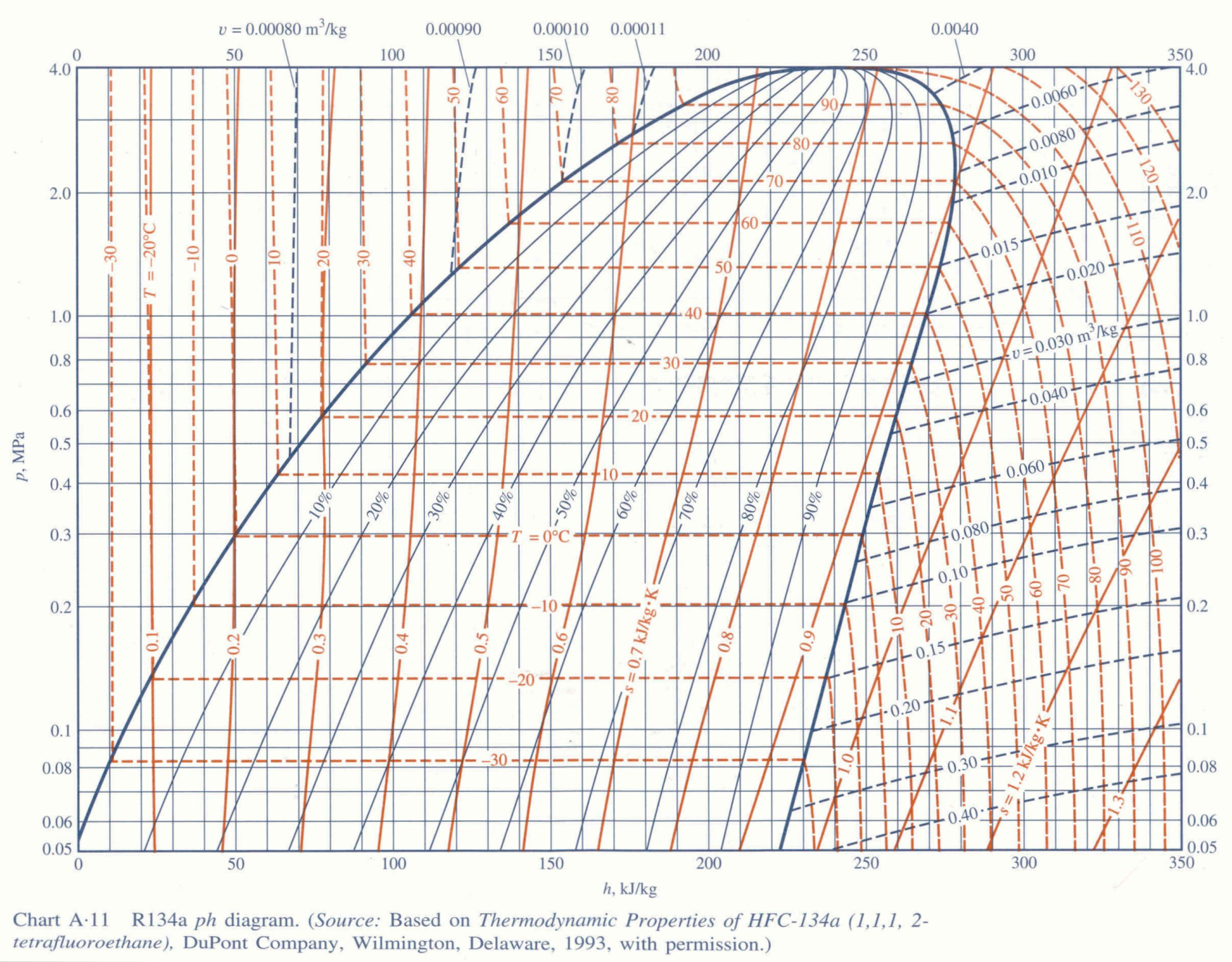 2 : liquéfaction
isobare
1 : compression
adiabatique
réversible (phase coûteuse)
25°C, 6 bar
-10°C, 2 bar
Diagramme de Mollier (h,lnP)
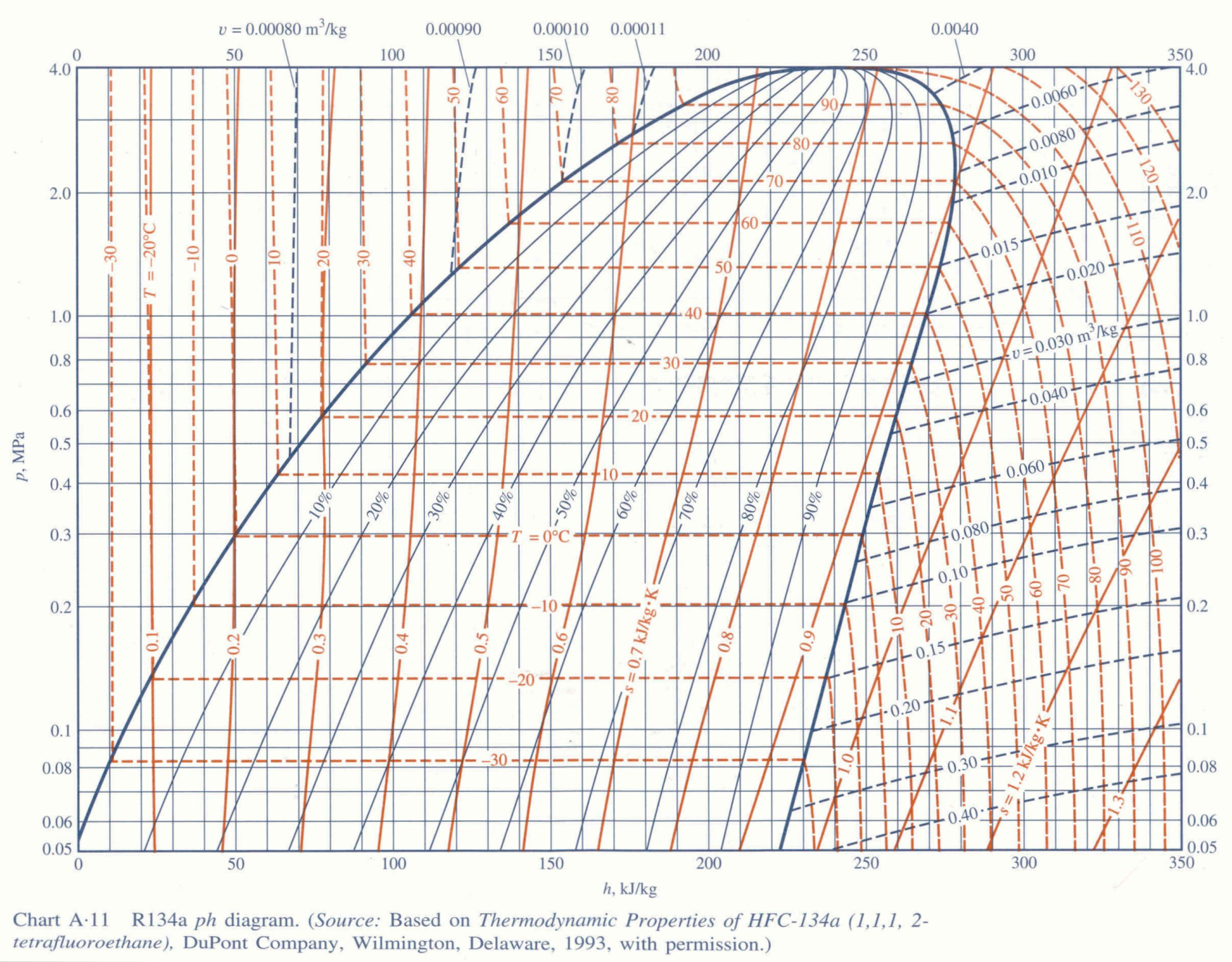 2 : liquéfaction
isobare
3 : détente isenthalpique
1 : compression
adiabatique
réversible (phase coûteuse)
25°C, 6 bar
-10°C, 2 bar
Diagramme de Mollier (h,lnP)
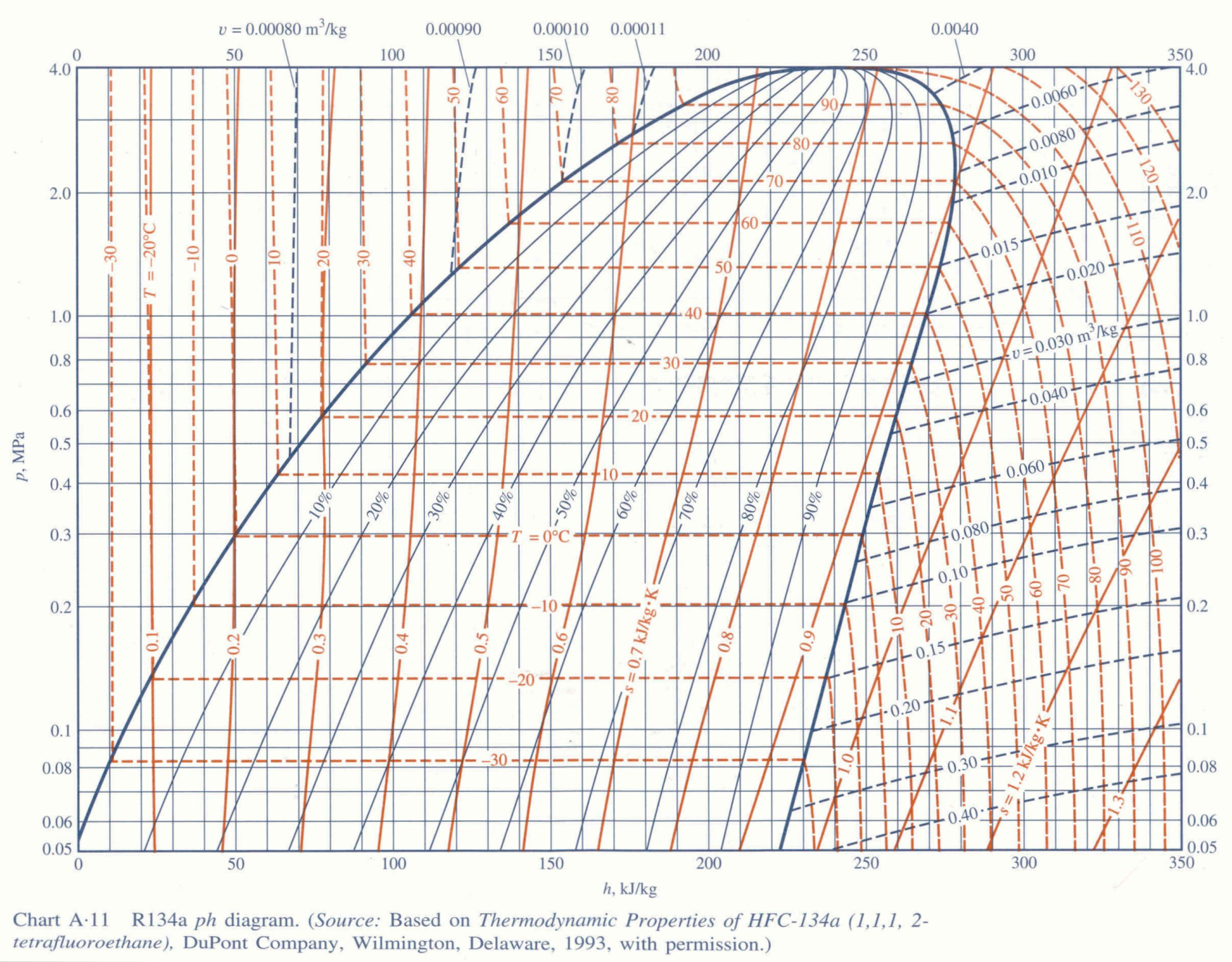 2 : liquéfaction
isobare
3 : détente isenthalpique
1 : compression
adiabatique
réversible (phase coûteuse)
25°C, 6 bar
-10°C, 2 bar
4 : vaporisation isobare (phase utile)
Diagramme de Mollier (h,lnP)
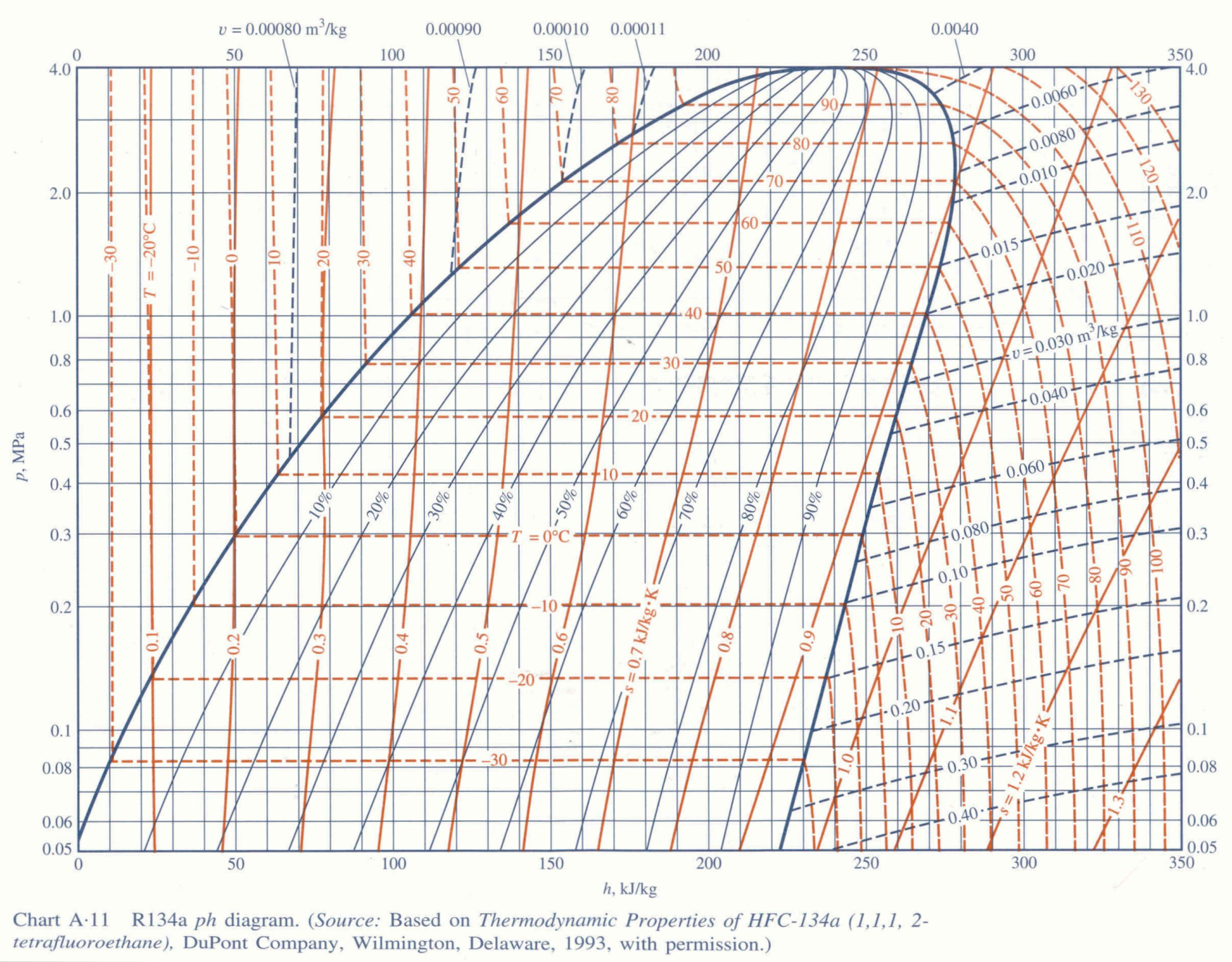 25°C, 6 bar
-10°C, 2 bar
Expérience de Joule (1849)
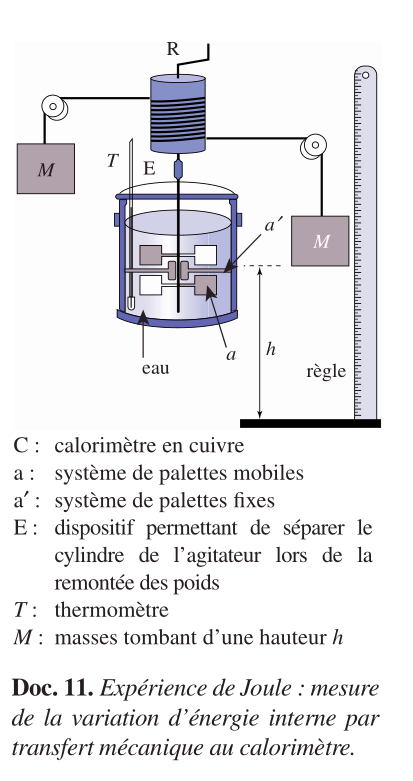 Source : Hprepa, Thermodynamique